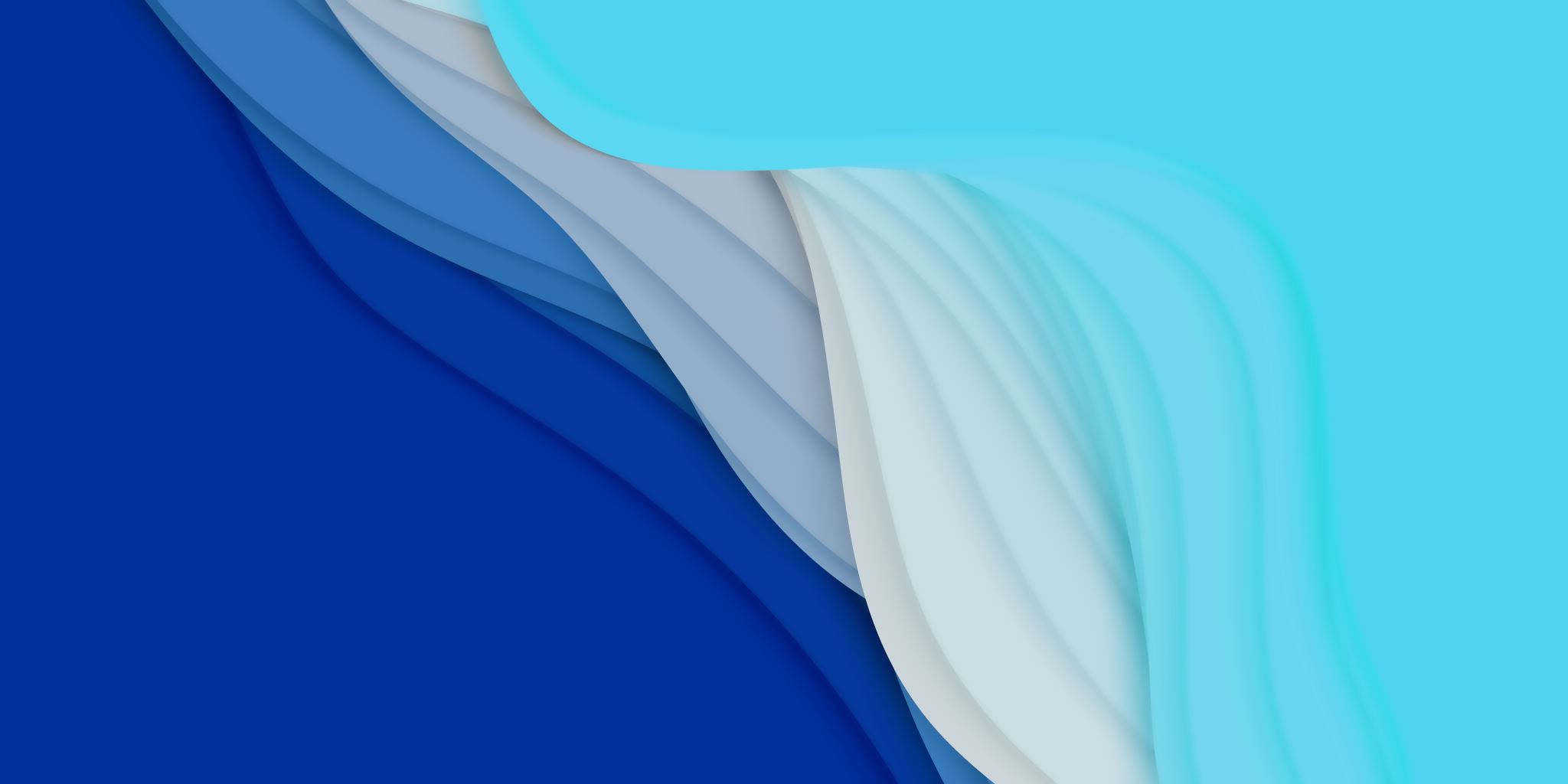 Staż w Sevilli
Trzeci tydzień praktyk
PRAKTYKI OSTATNI TYDZIEŃ07.03 – 11.03.2022
GRAFICY
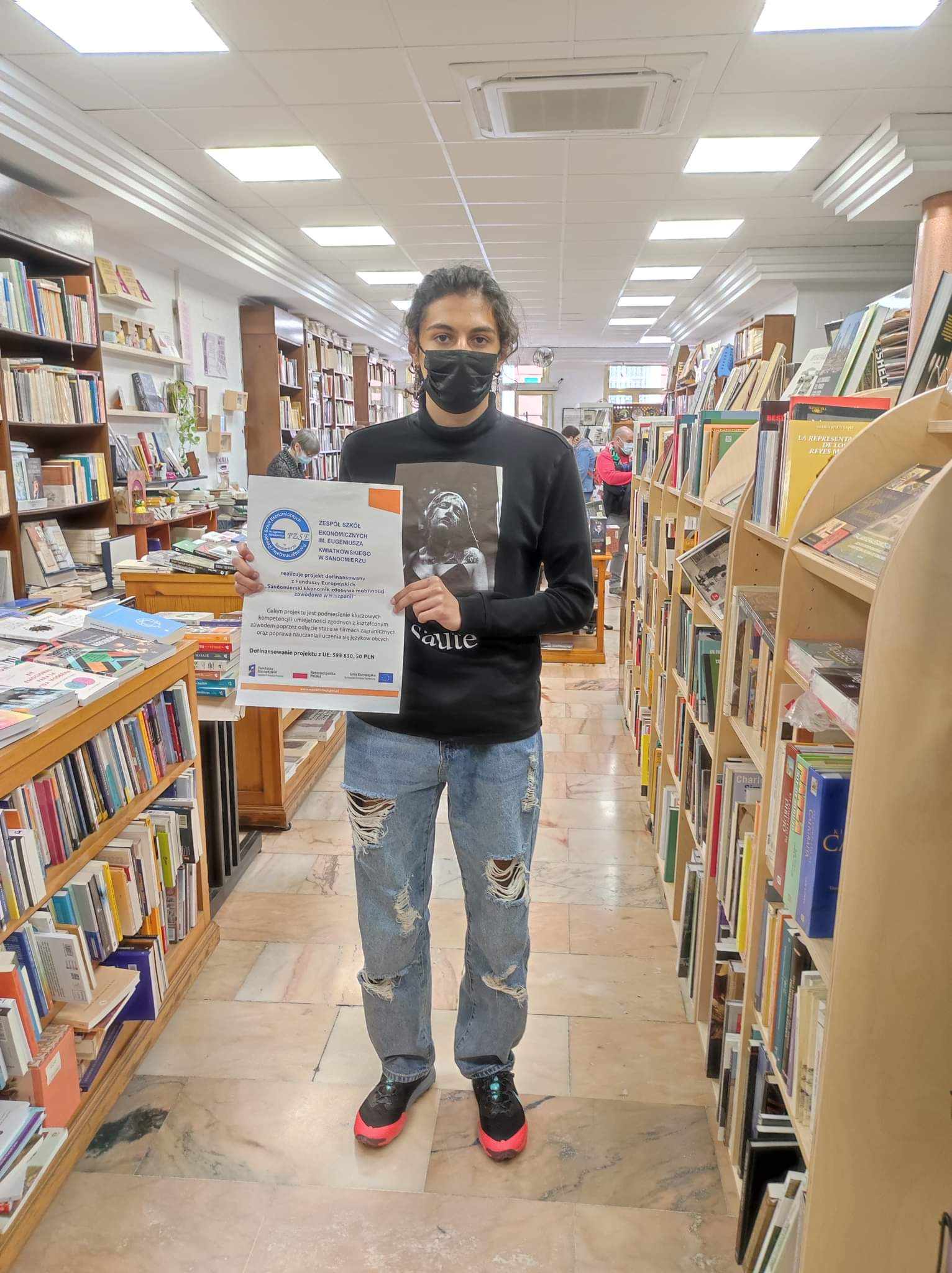 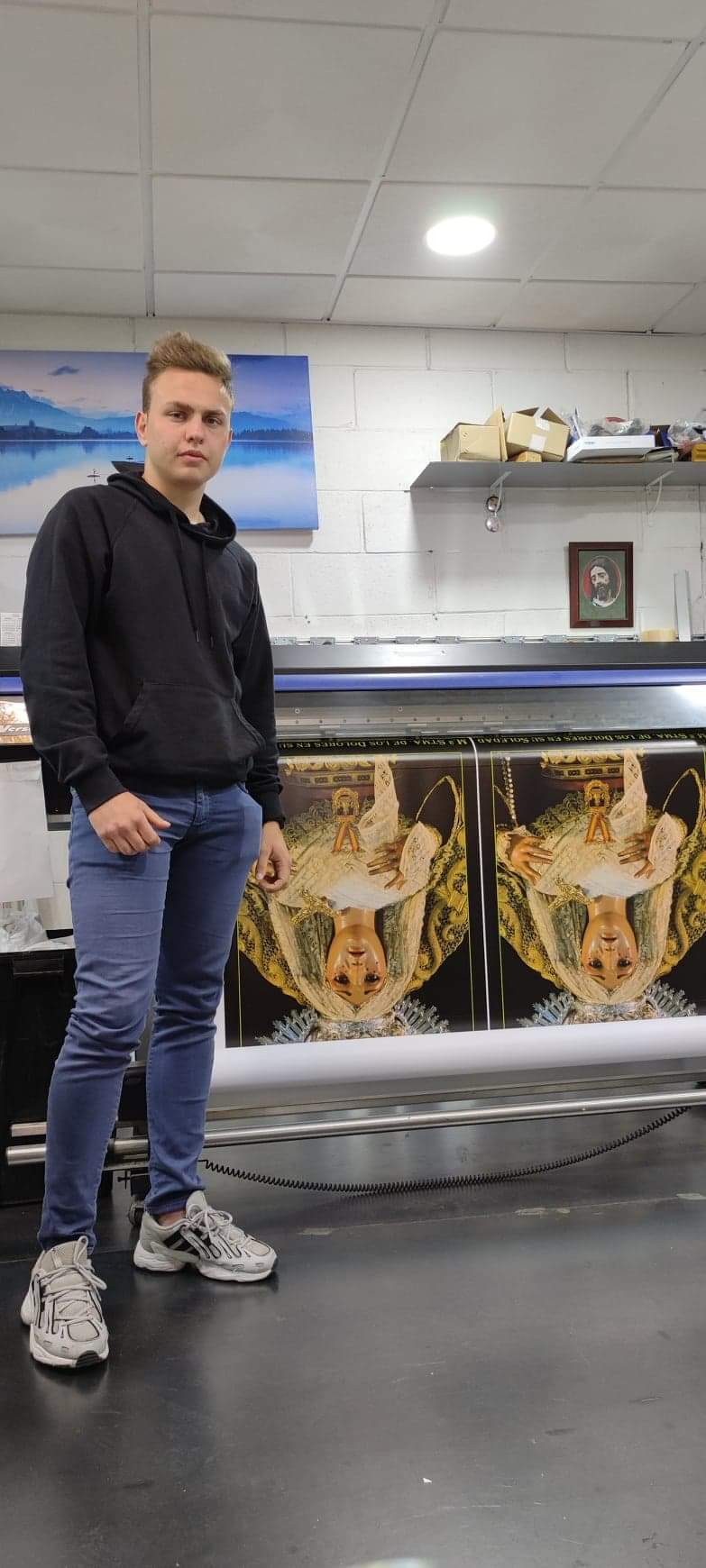 EKONOMISTKI
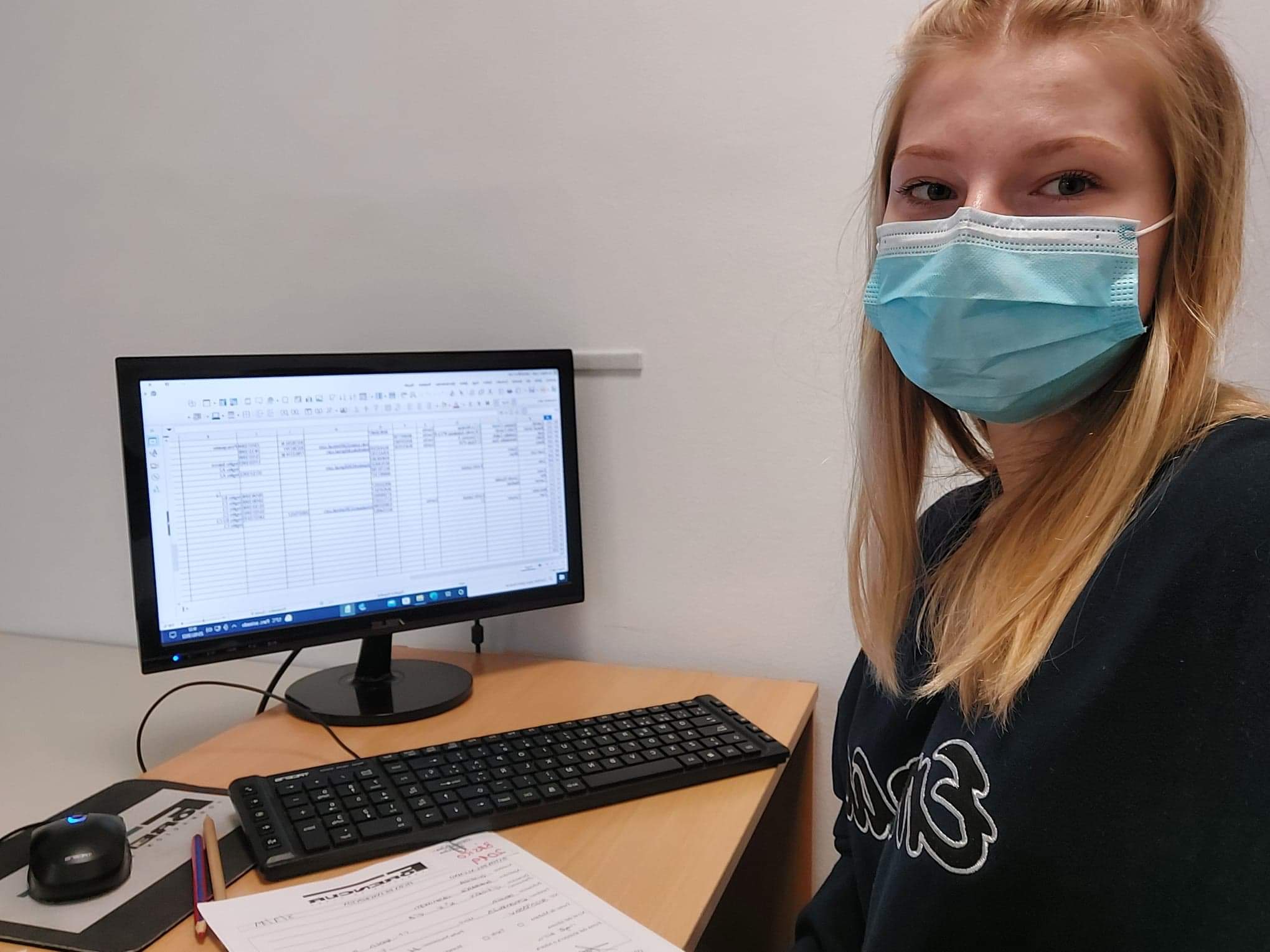 LOGISTYCY
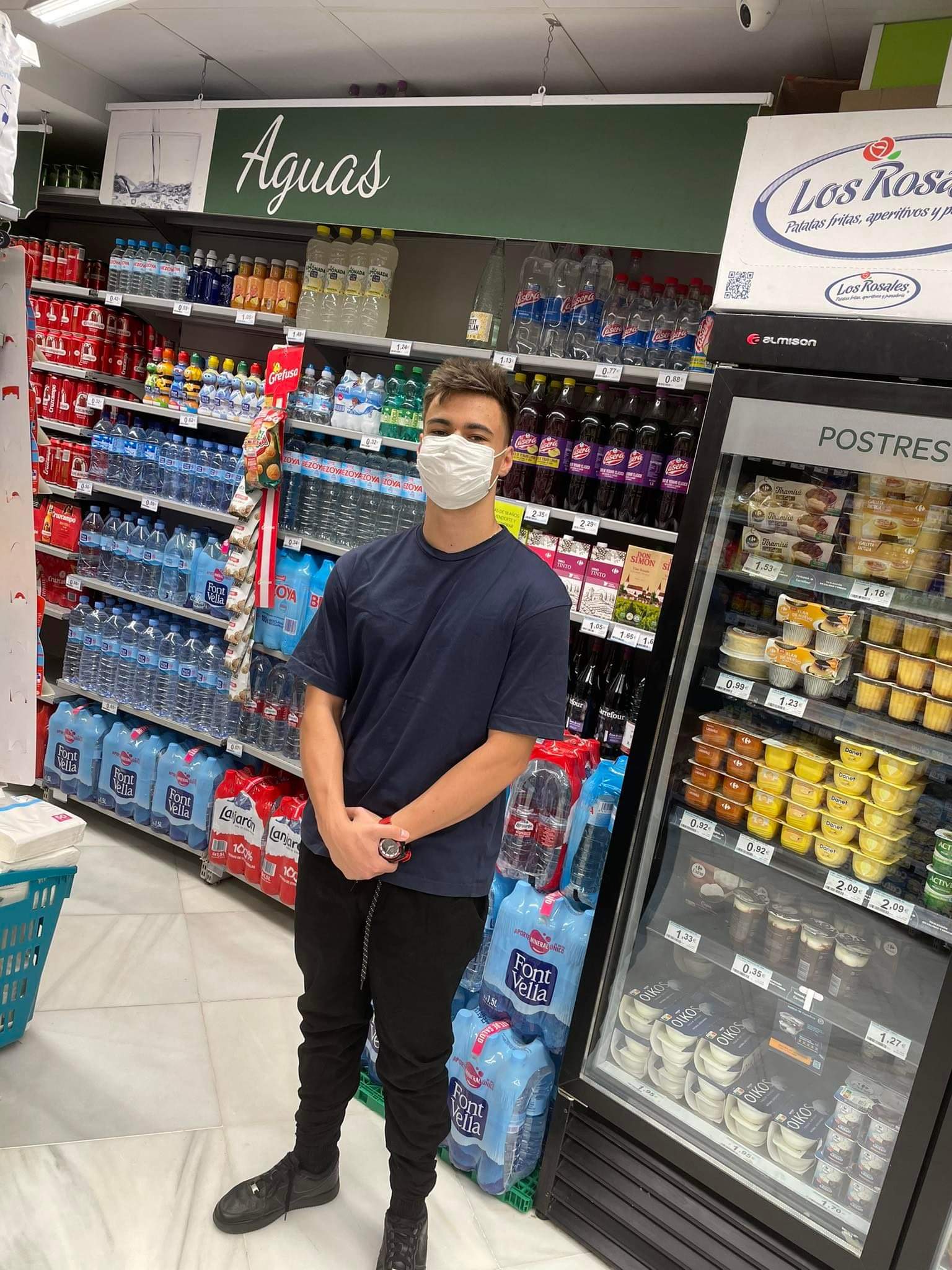 LOGISTYCY
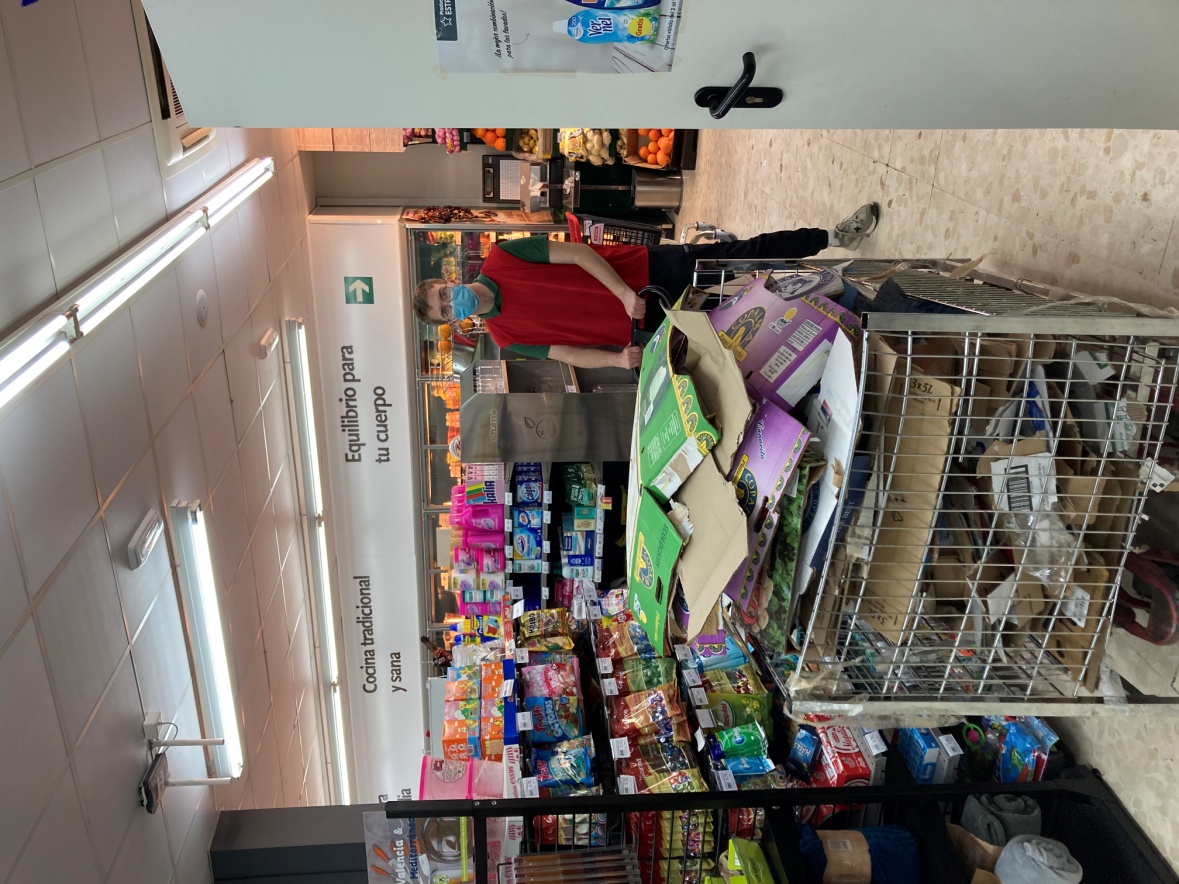 INFORMATYCY
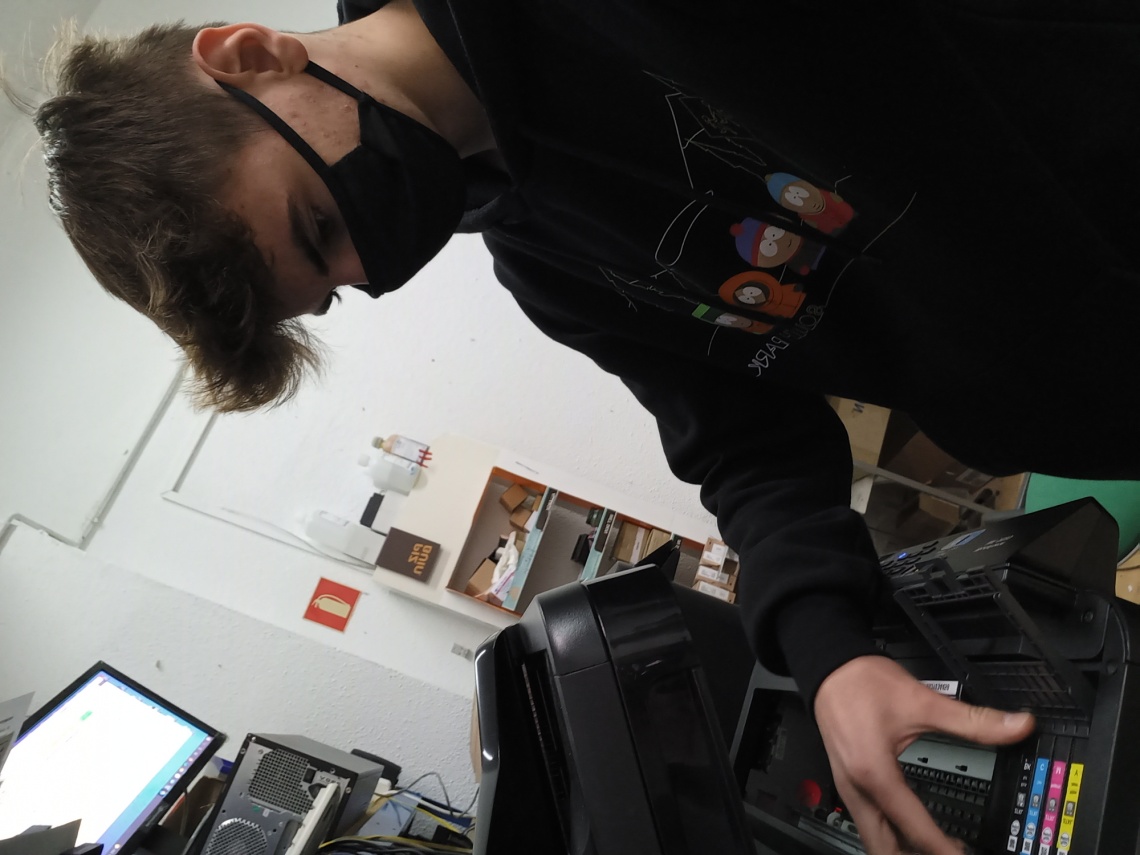 Zwiedzanie
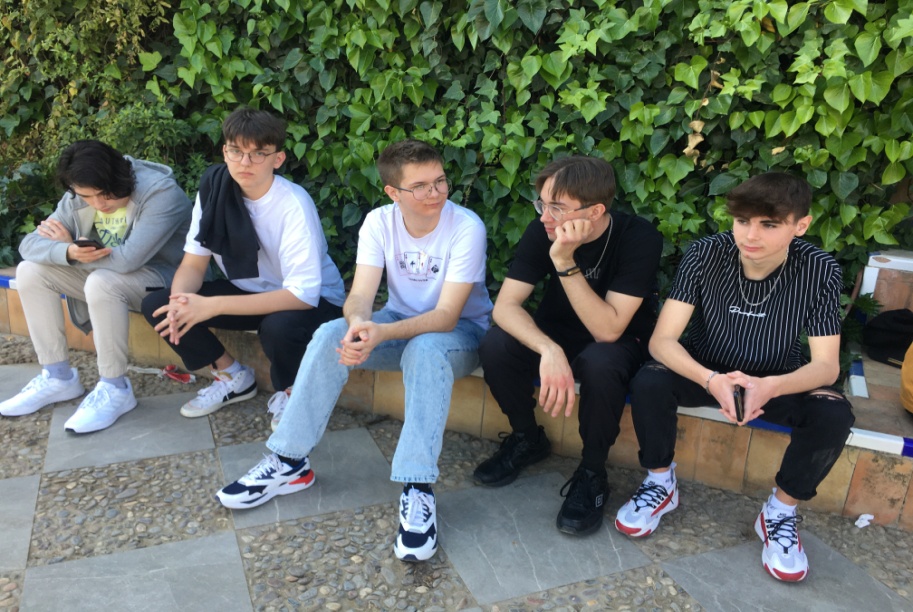 W parku
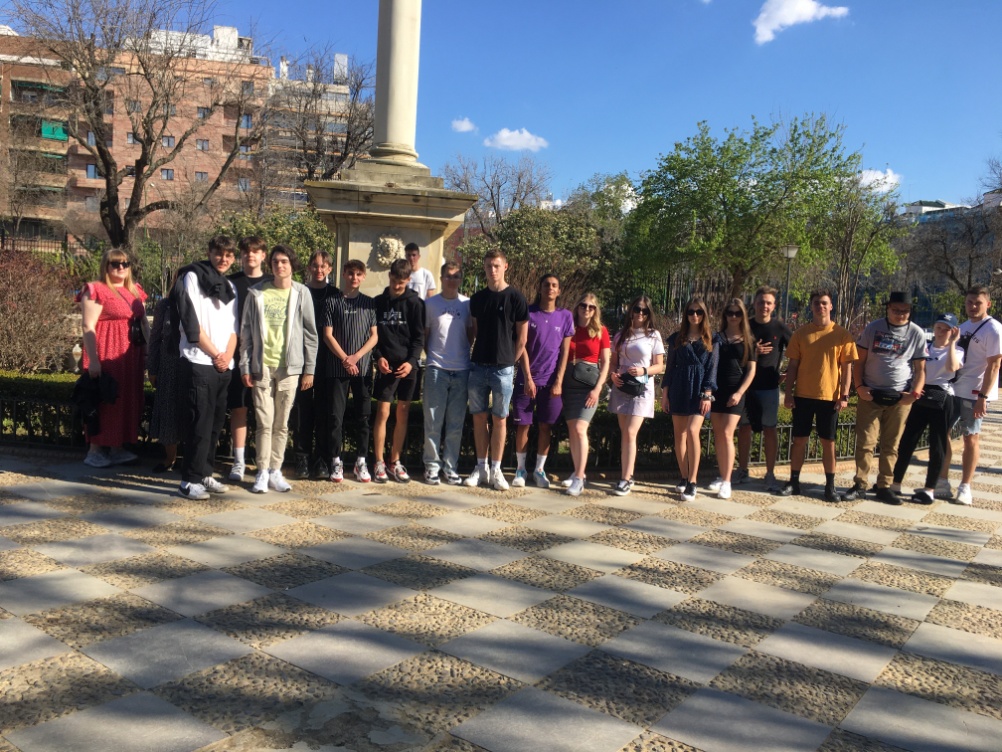 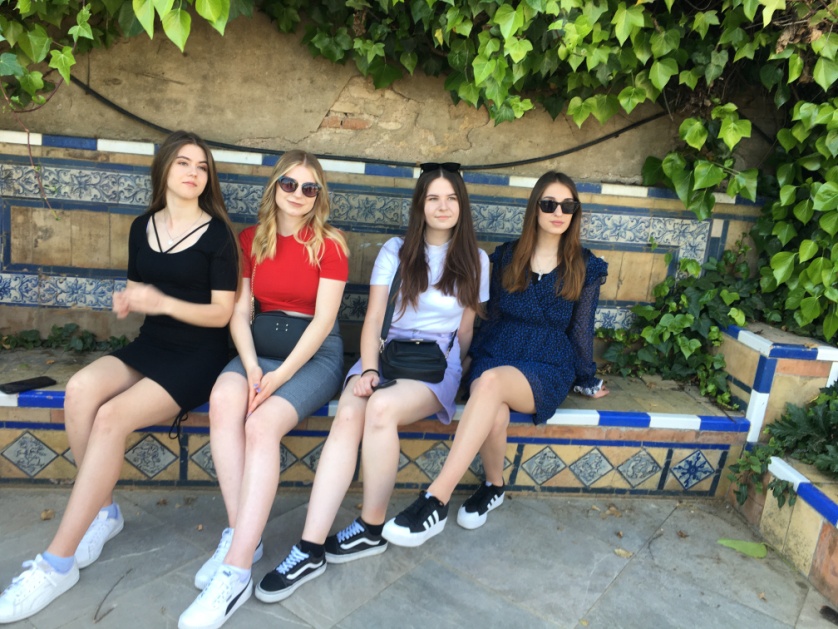 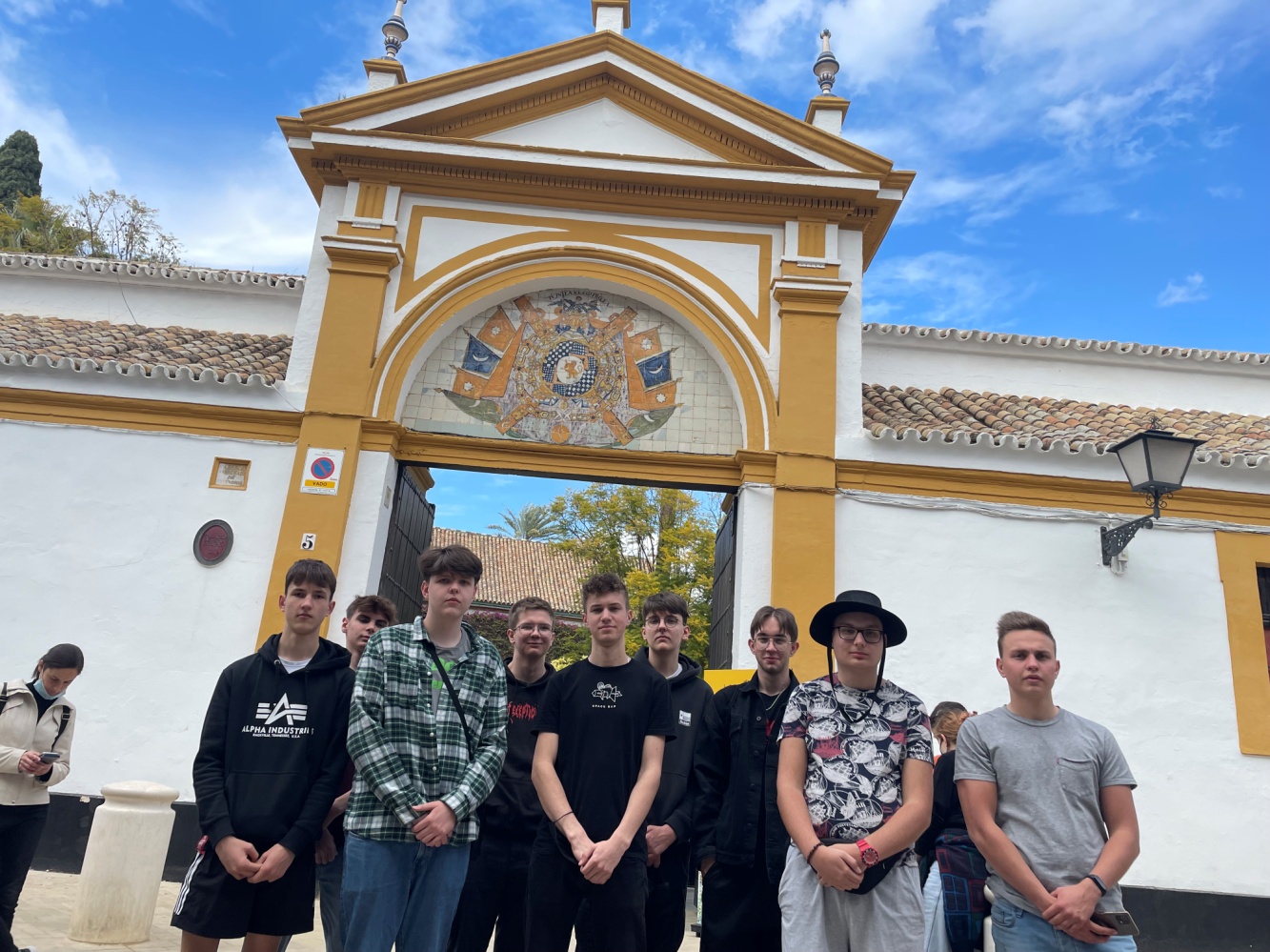 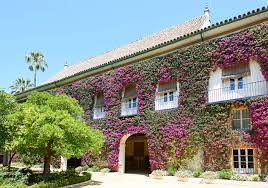 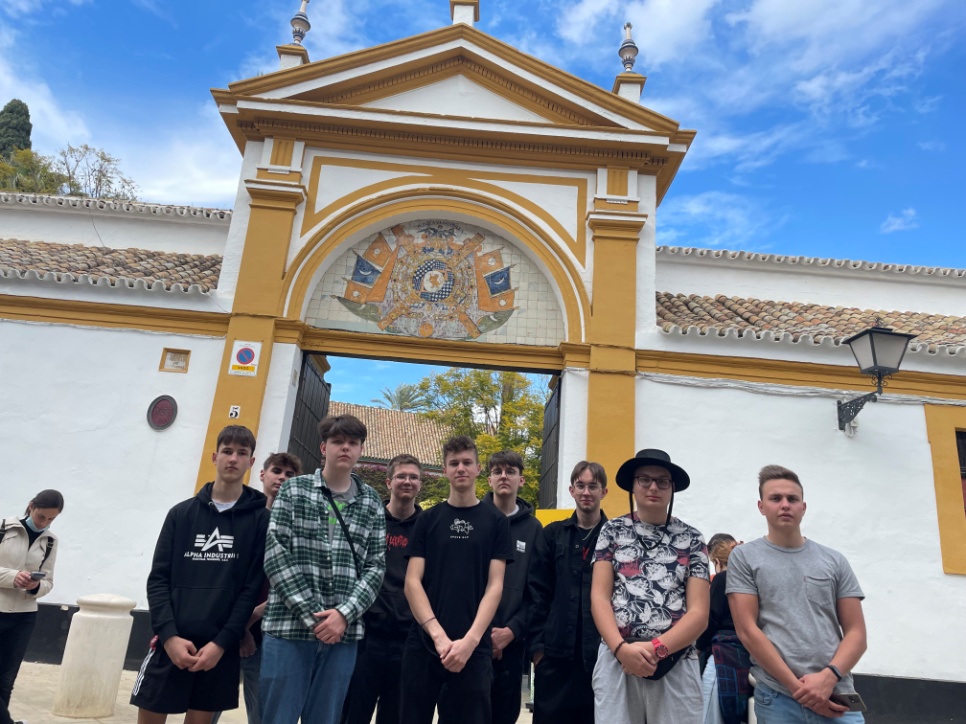 Palacio de las  Duenas
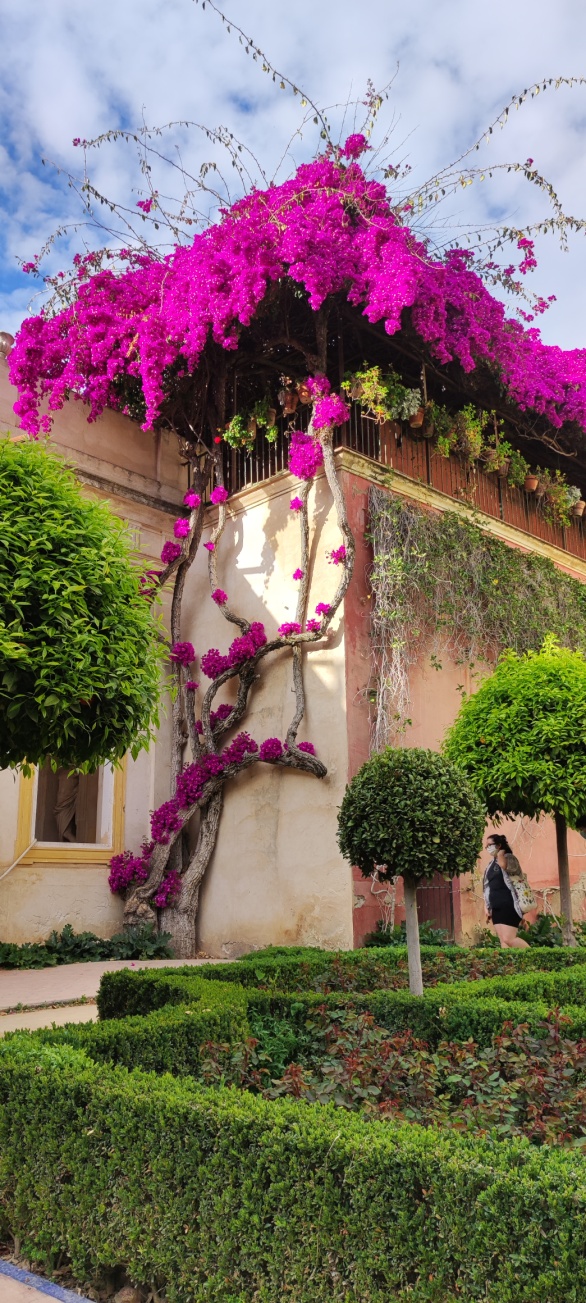 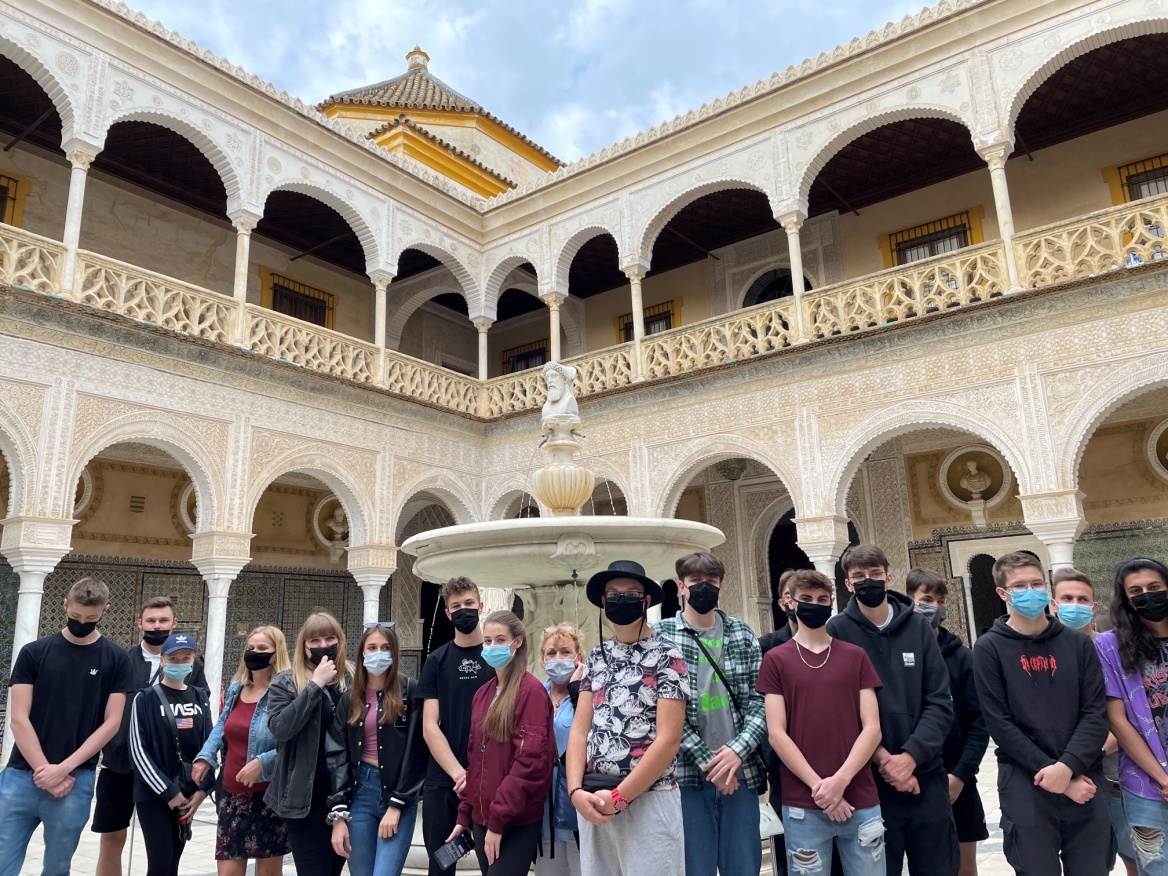 Casa de Pilatos
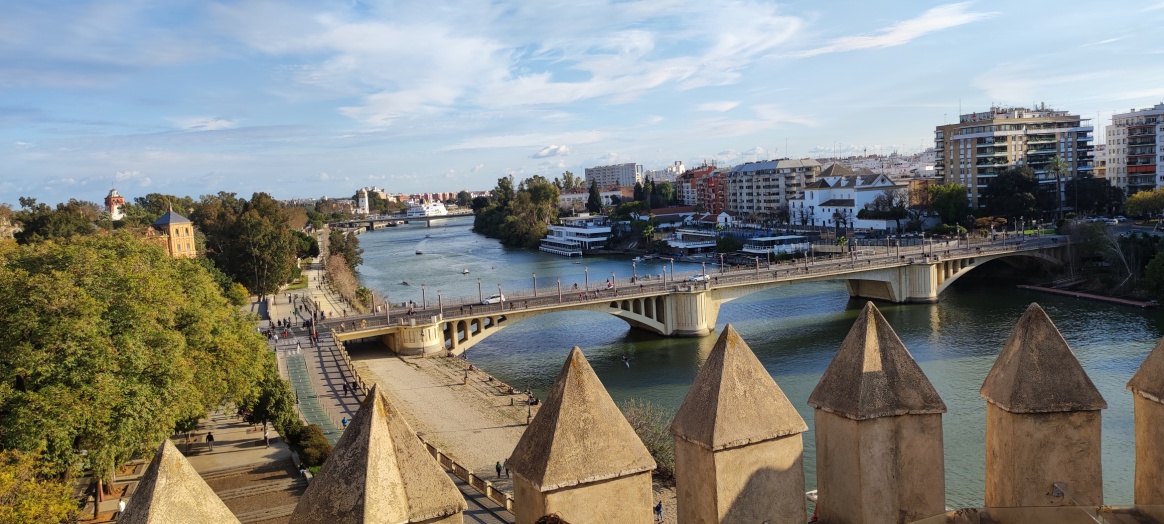 Torre del oro
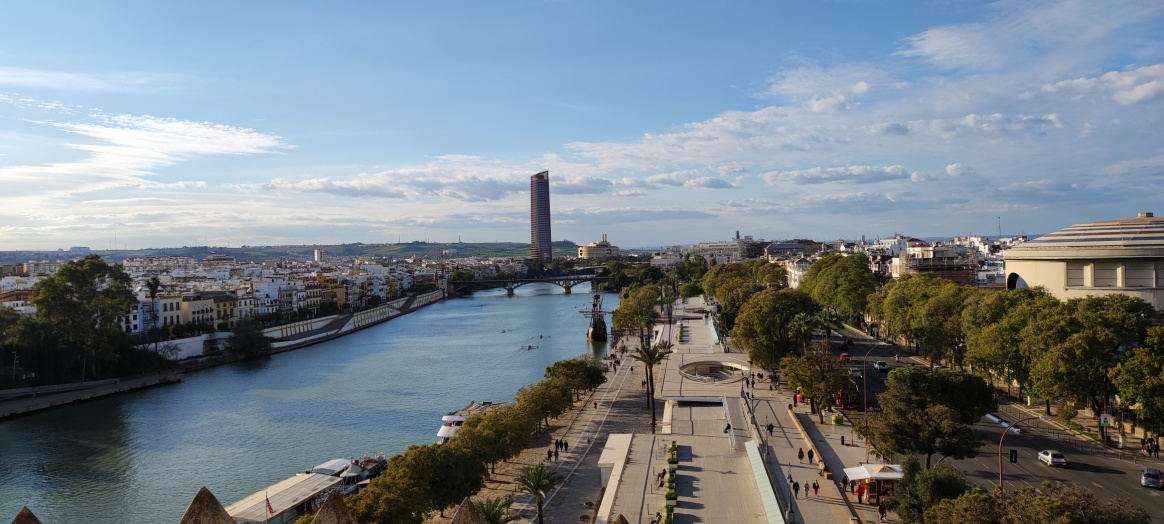 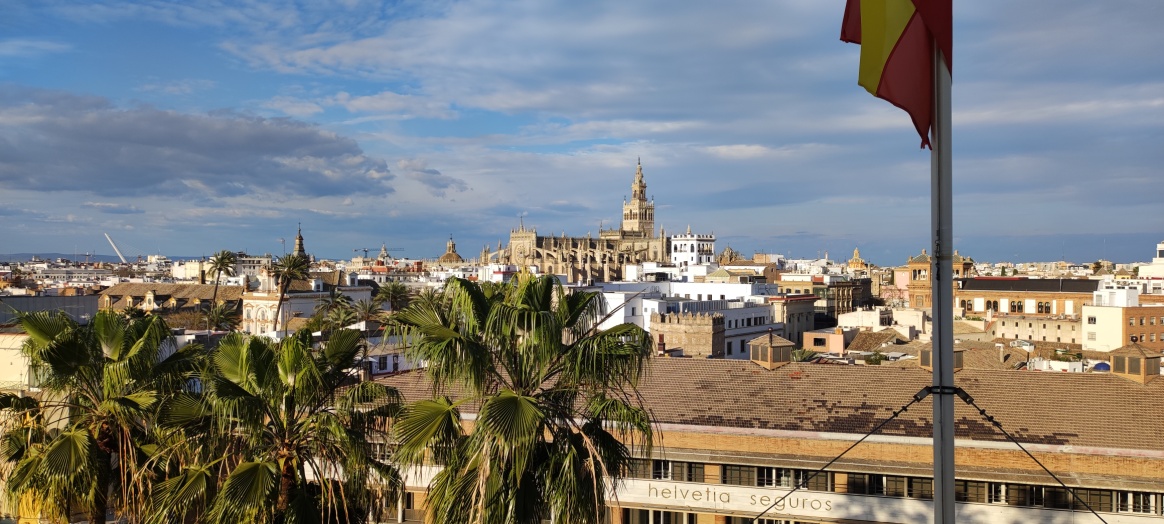 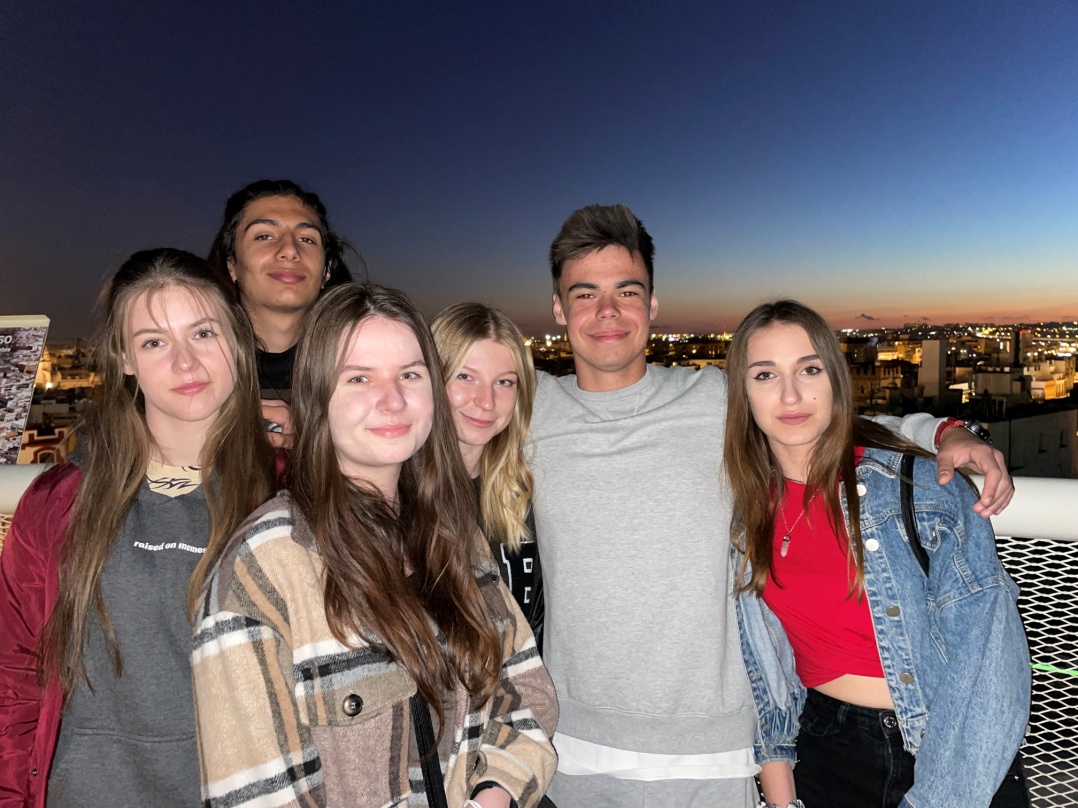 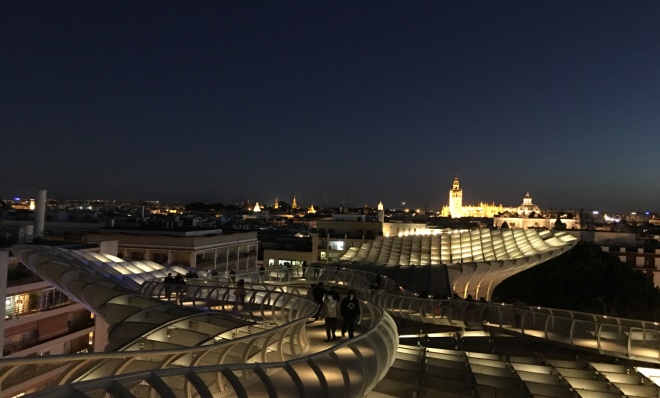 Setas de Sevilla
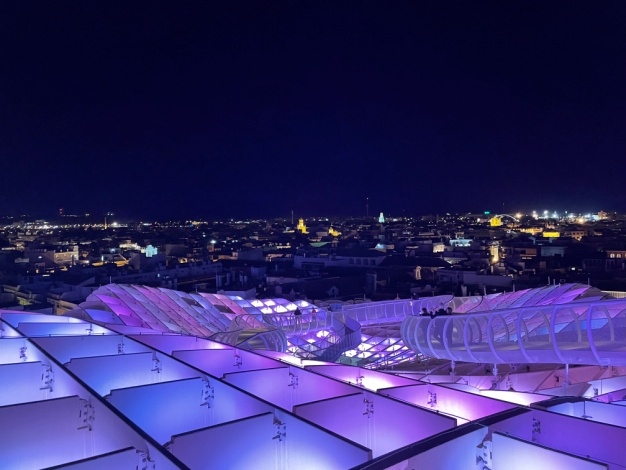 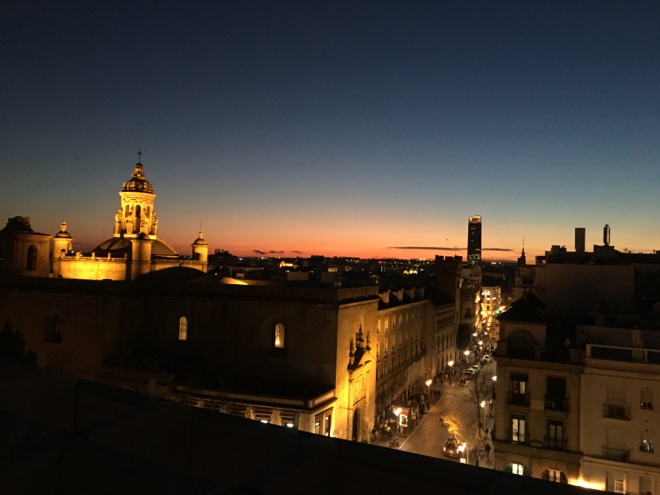 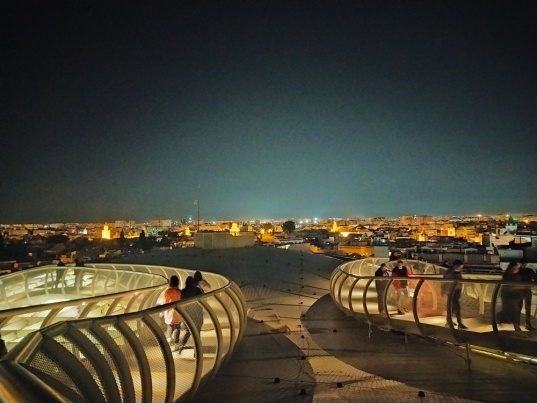 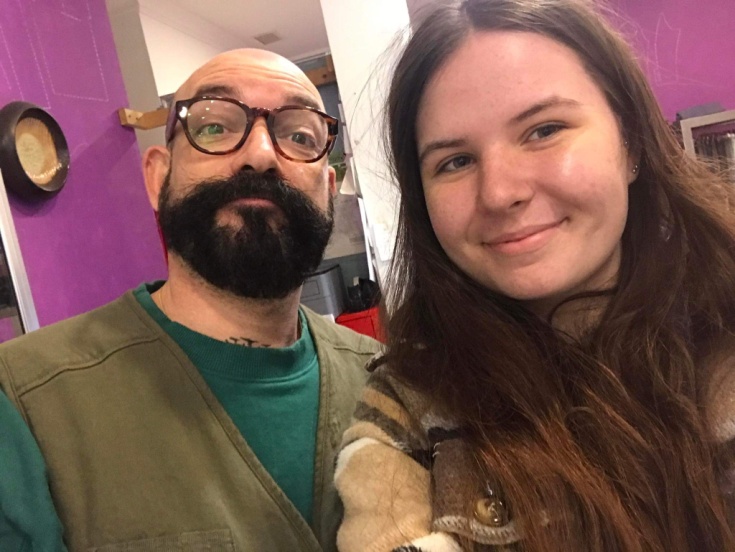 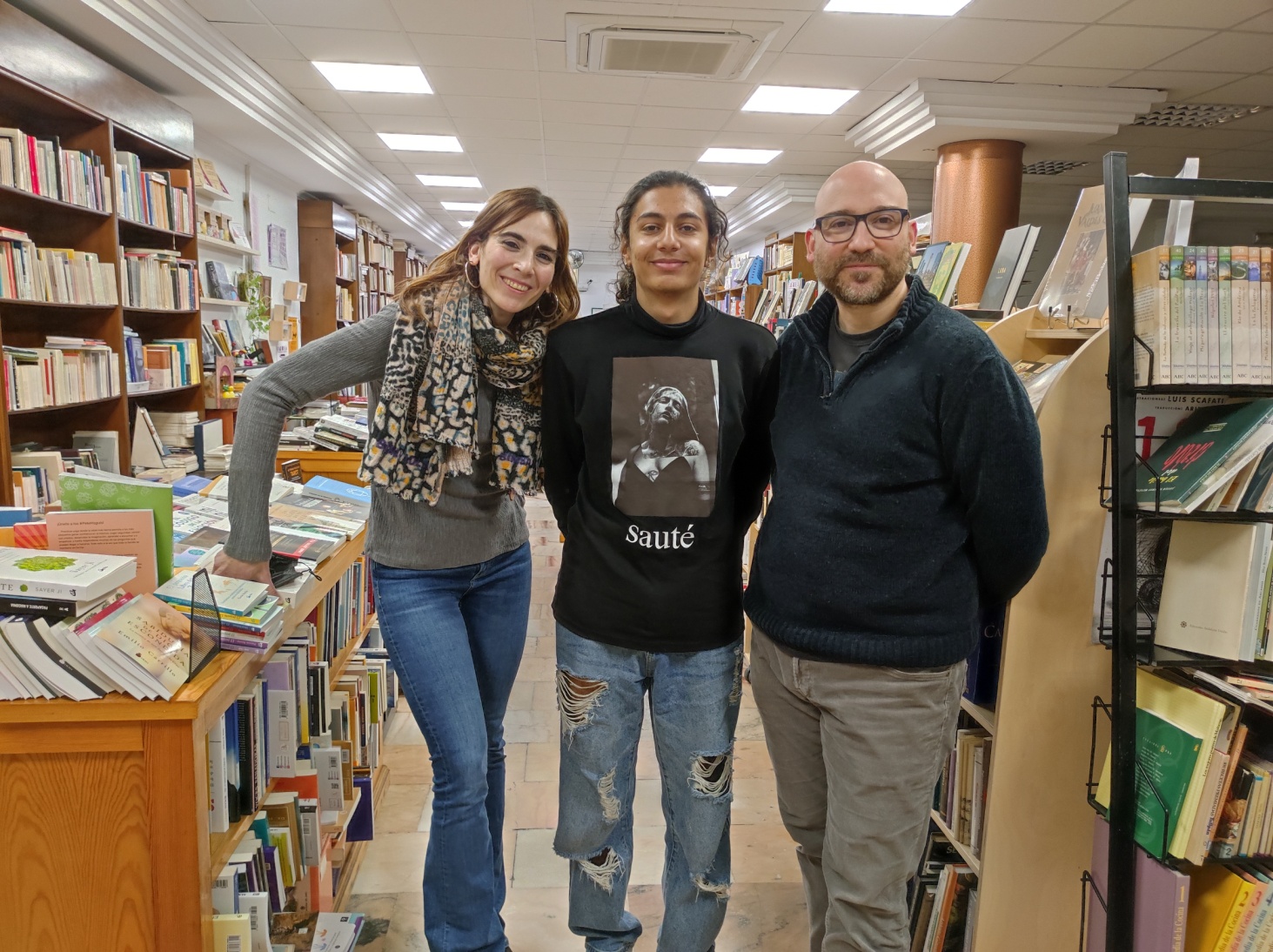 Zakończenie praktyk zawodowych
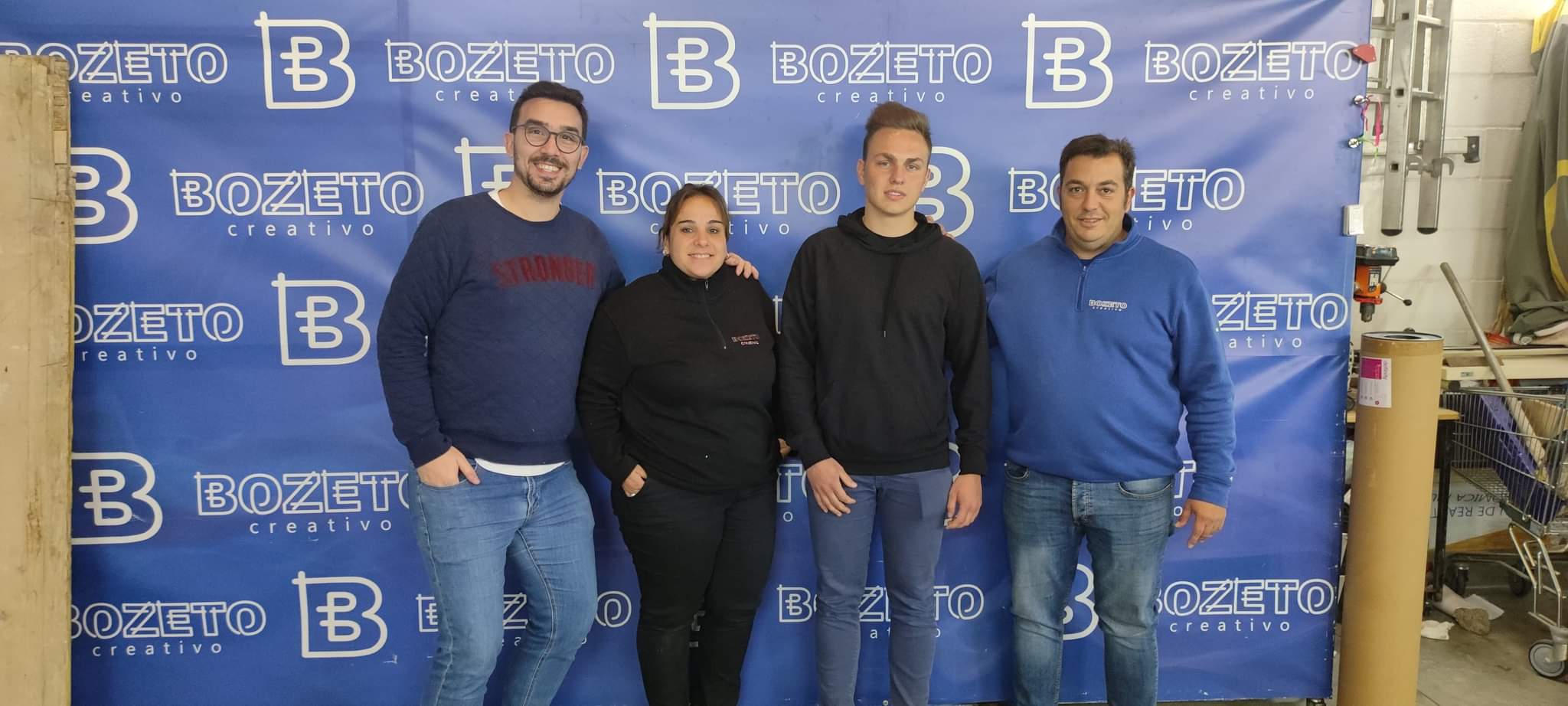 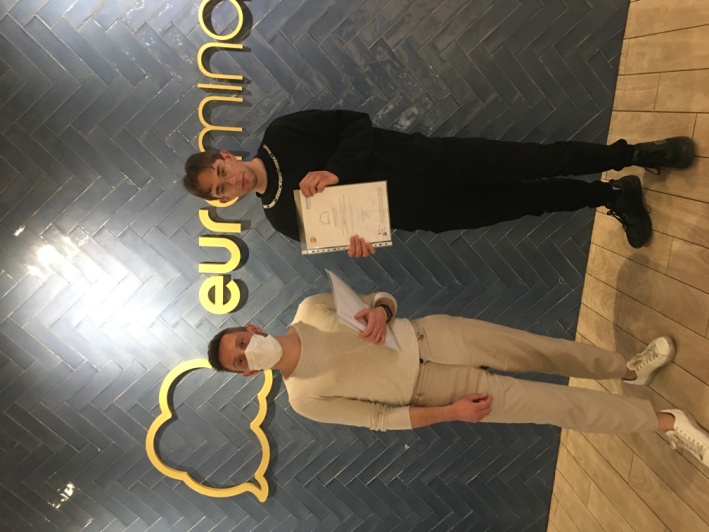 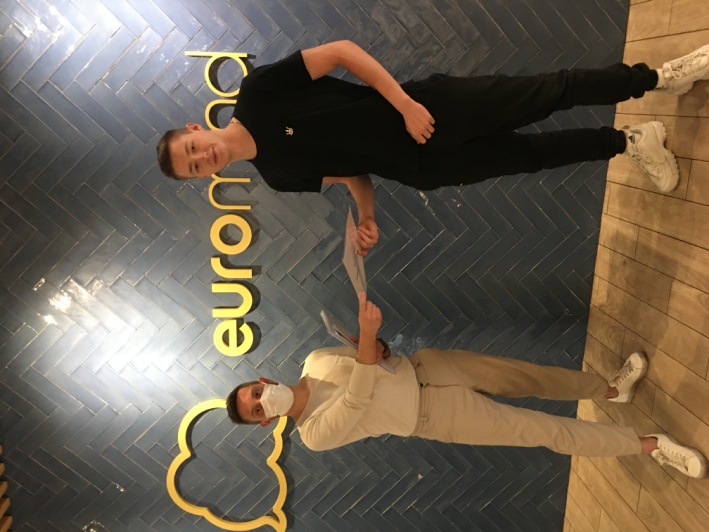 Wręczenie Dyplomów
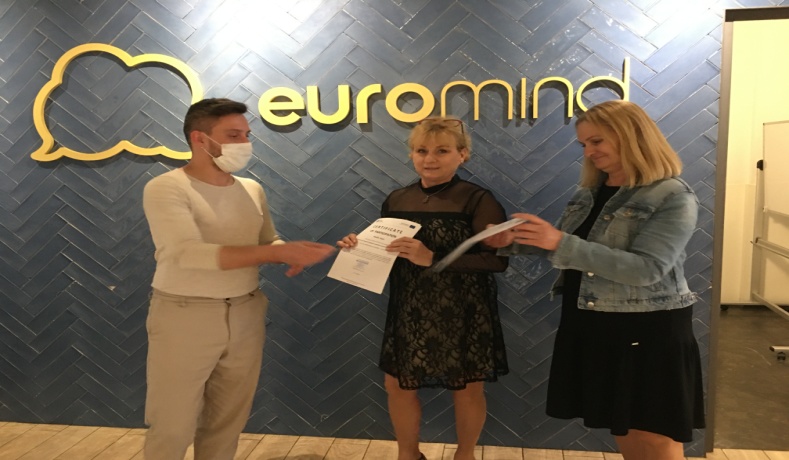 Rozdanie certyfikatów
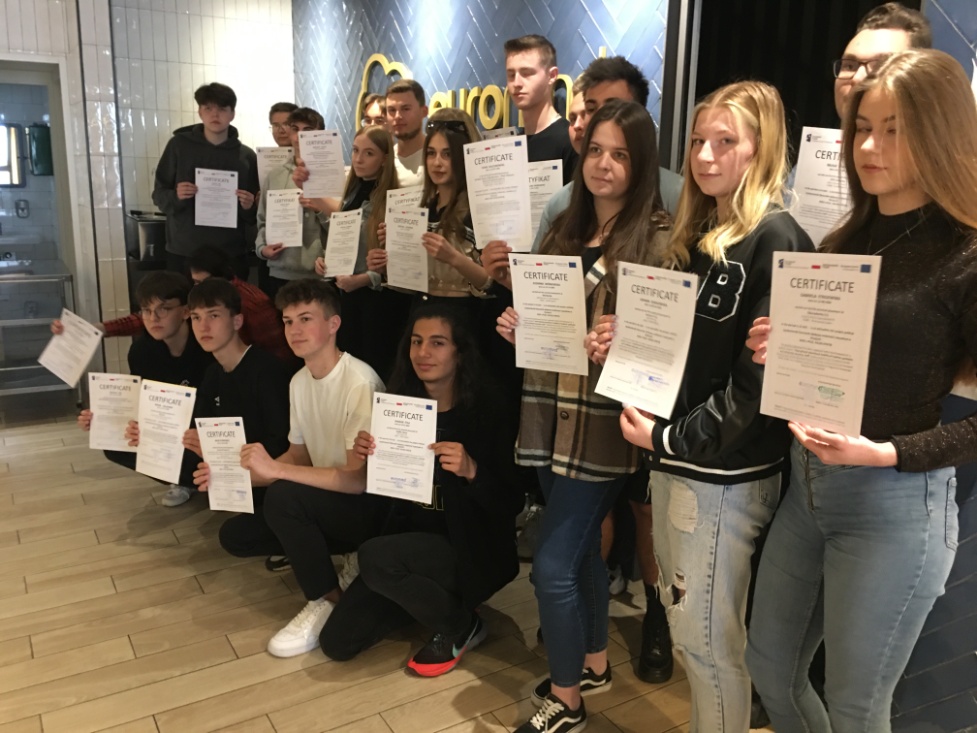 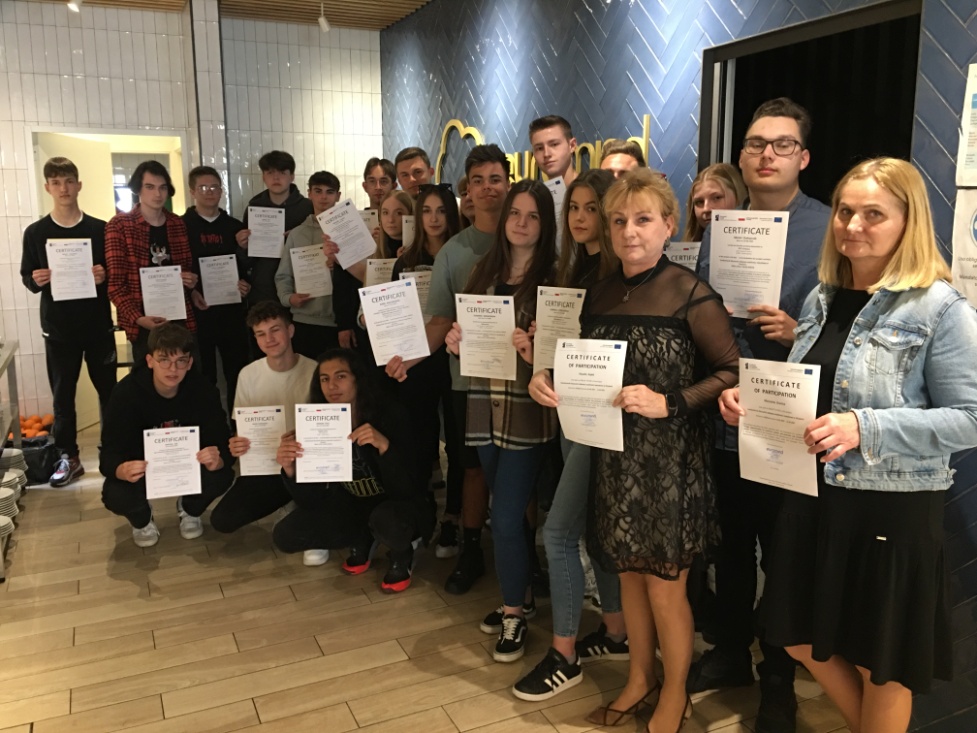 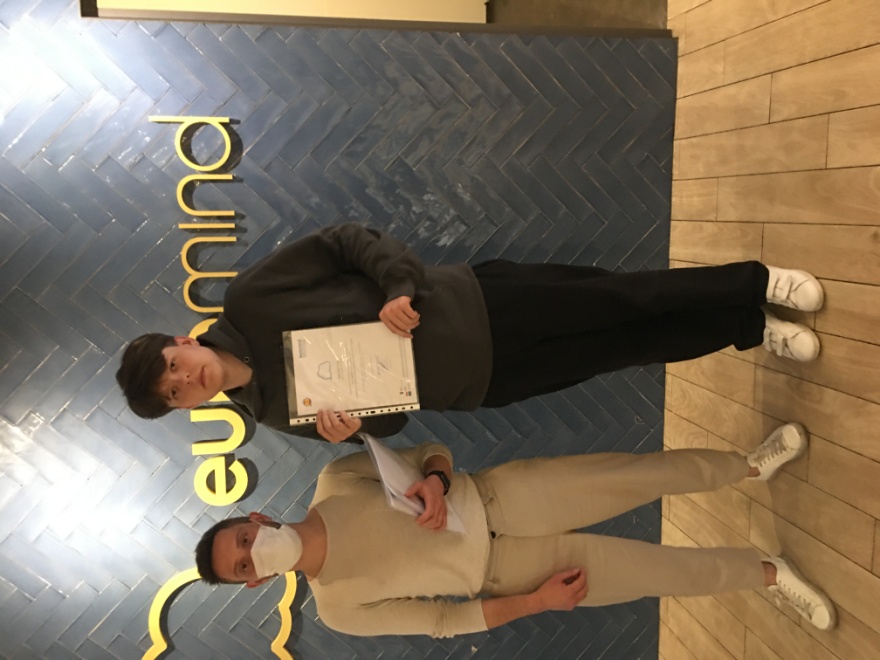 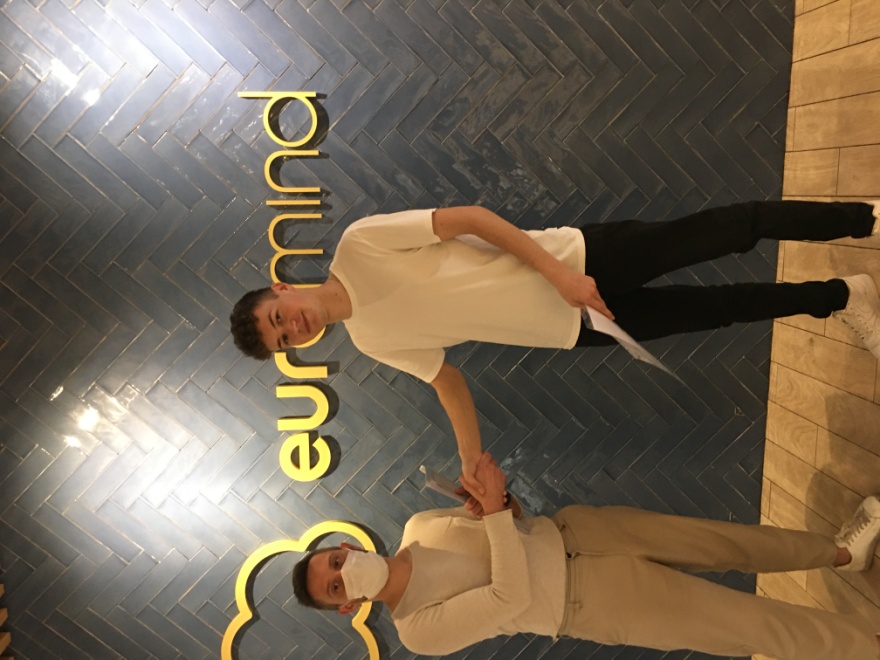 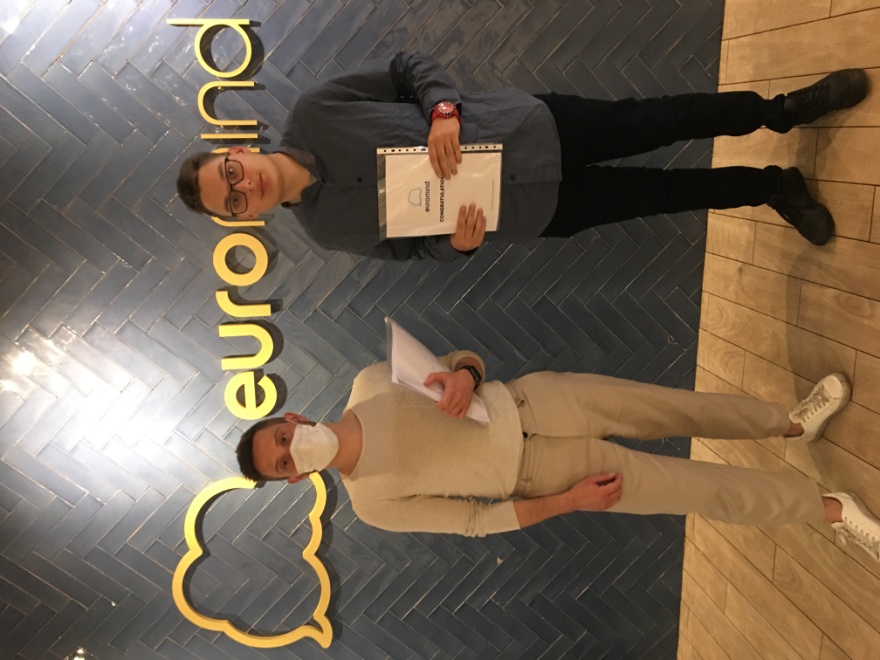 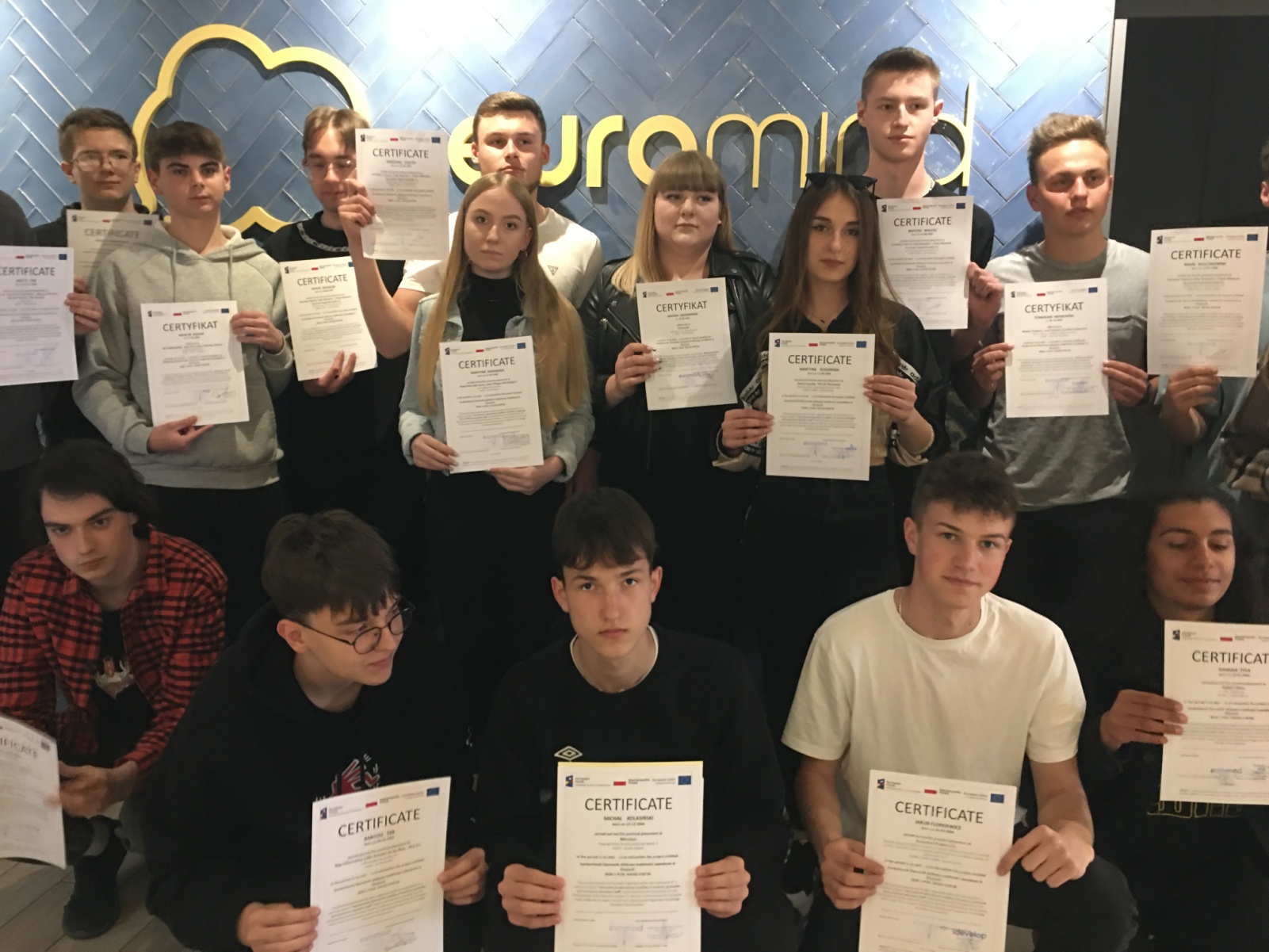 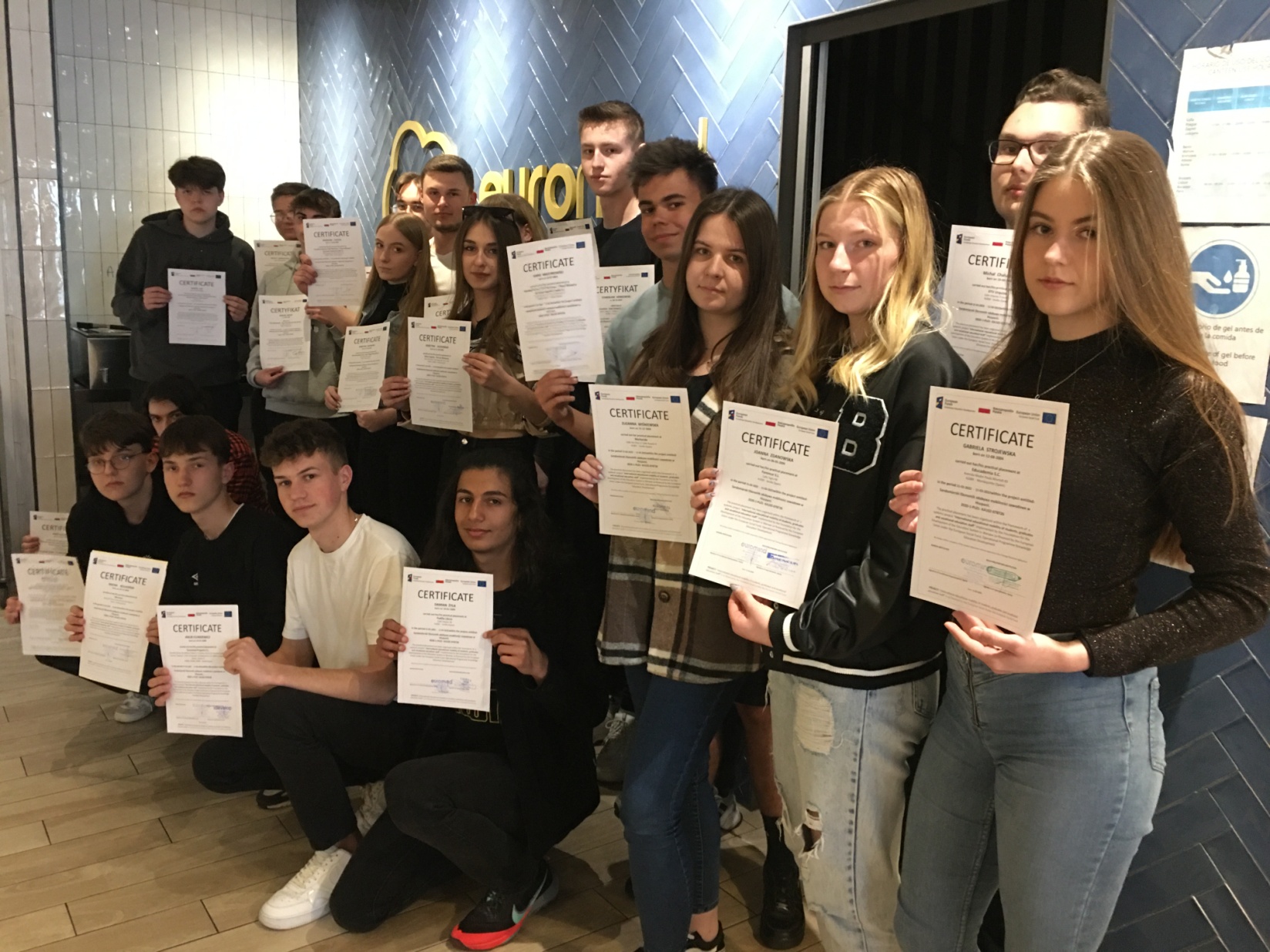 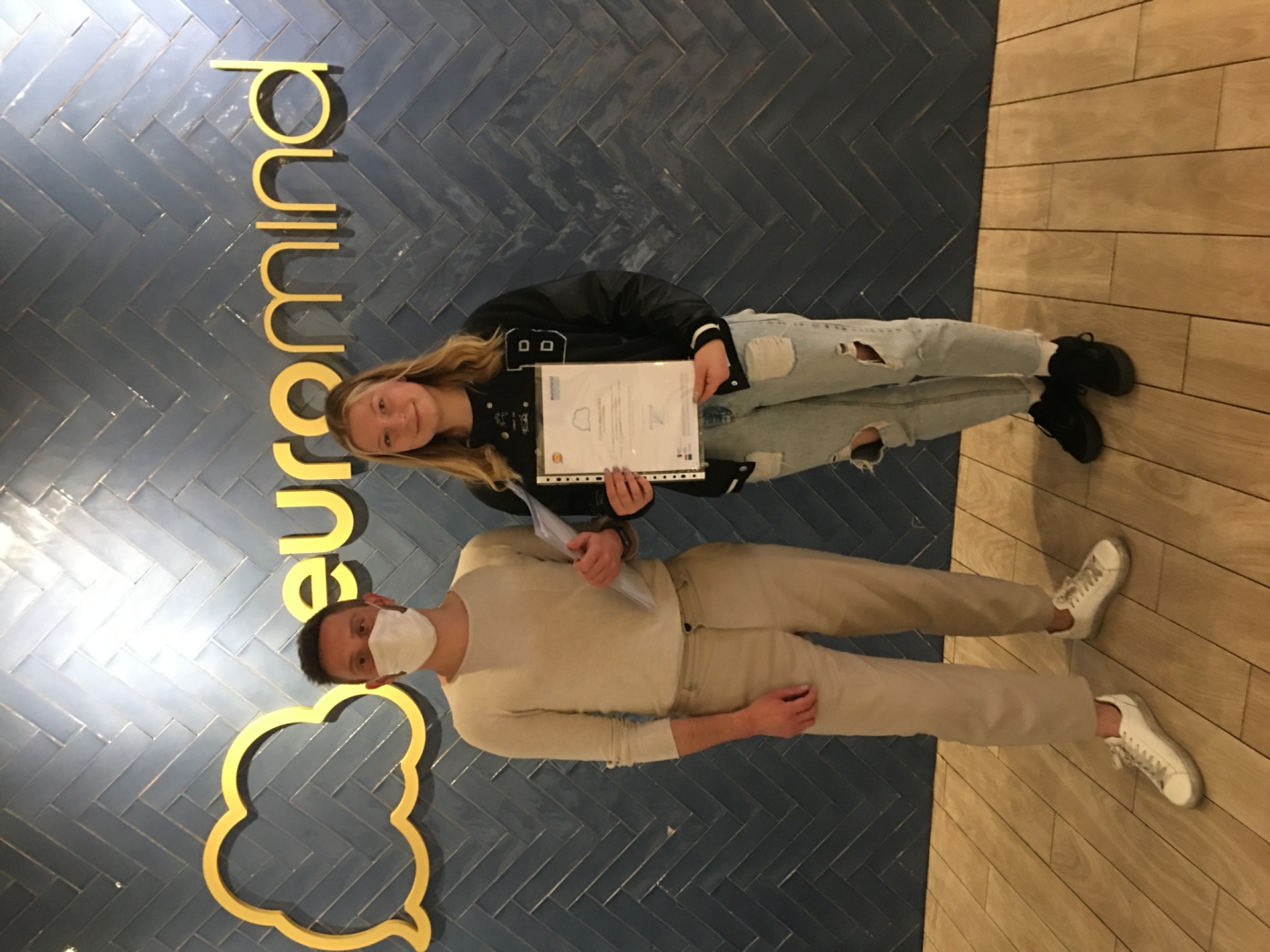